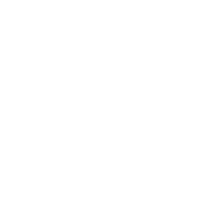 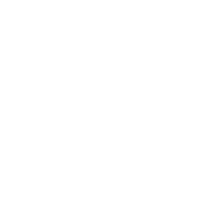 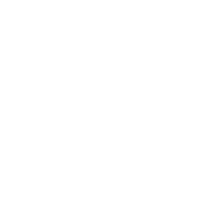 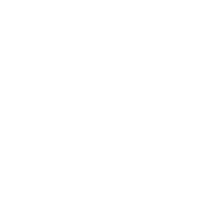 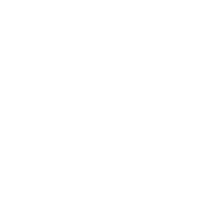 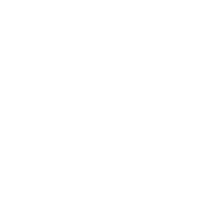 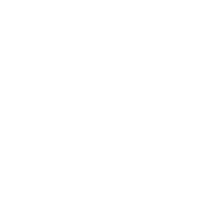 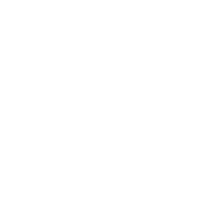 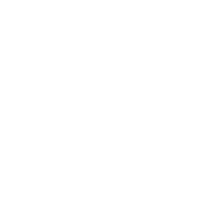 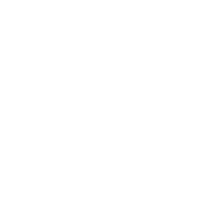 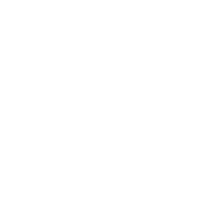 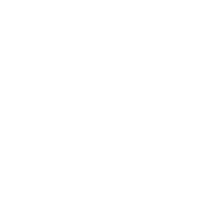 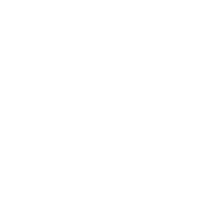 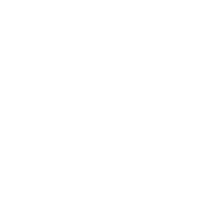 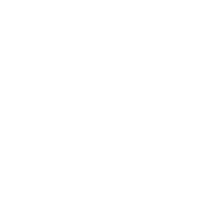 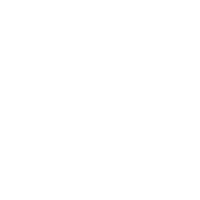 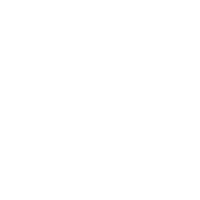 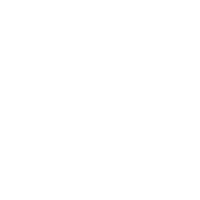 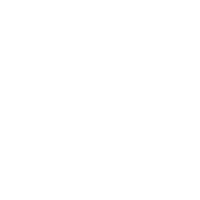 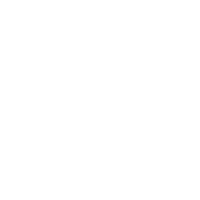 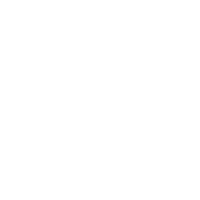 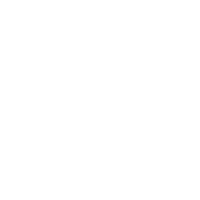 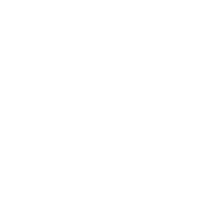 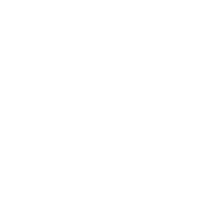 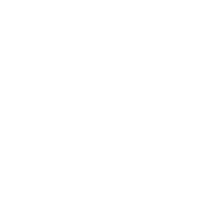 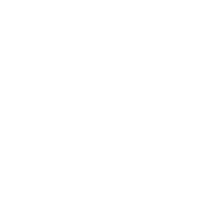 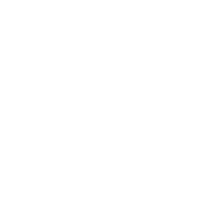 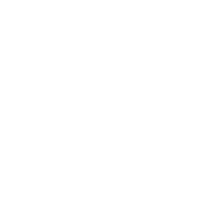 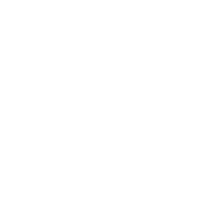 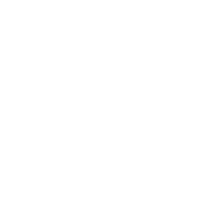 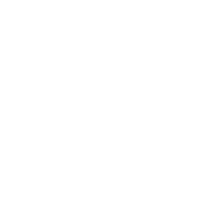 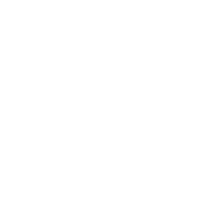 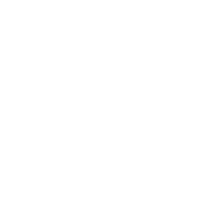 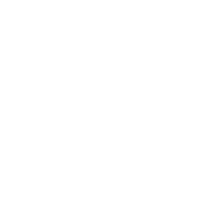 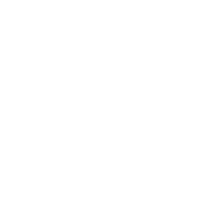 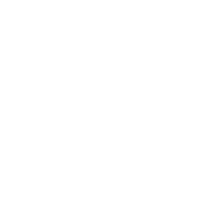 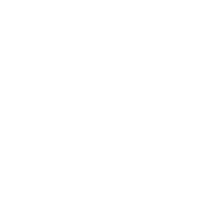 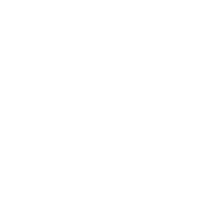 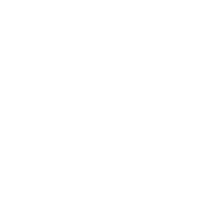 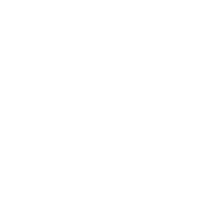 22 КРИТЕРИЯ НОВОЙ МОДЕЛИ
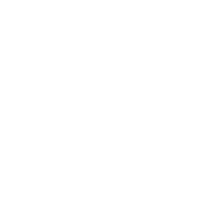 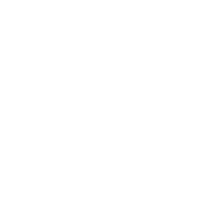 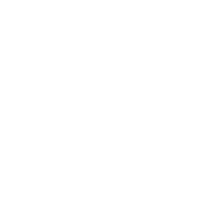 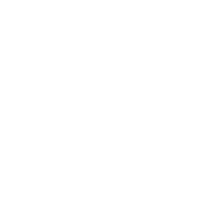 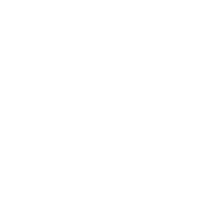 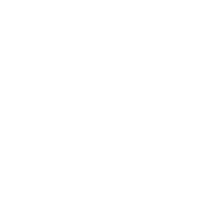 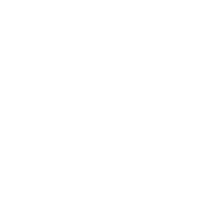 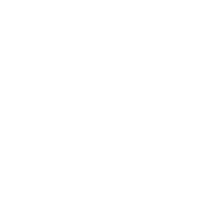 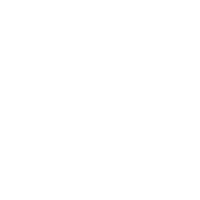 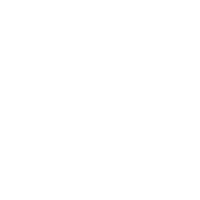 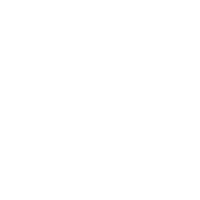 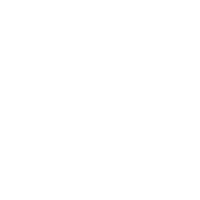 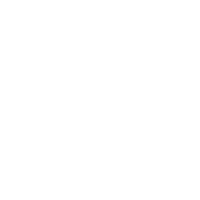 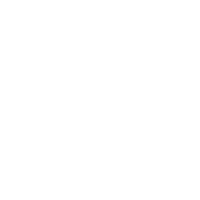 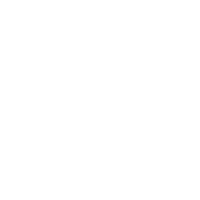 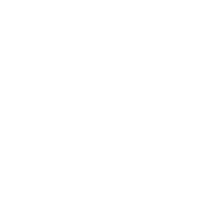 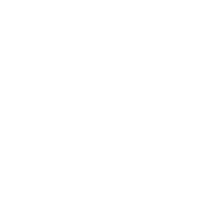 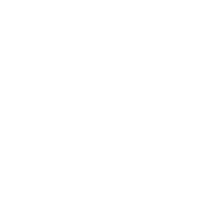 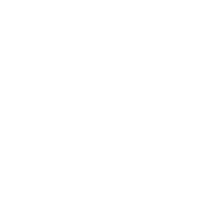 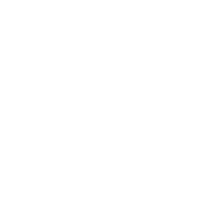 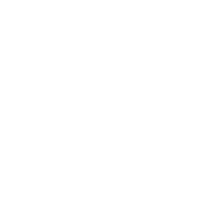 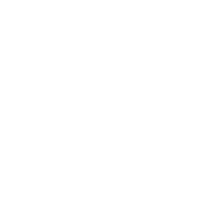 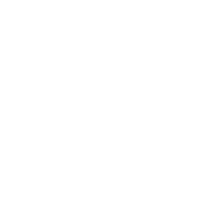 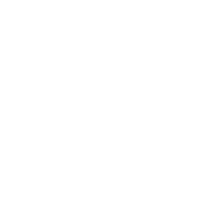 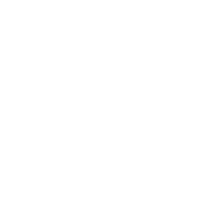 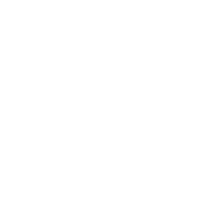 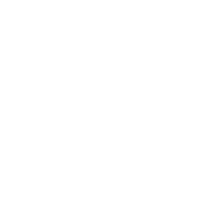 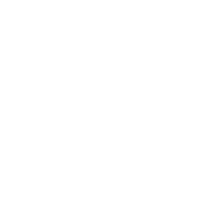 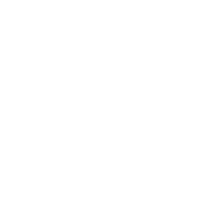 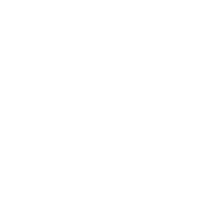 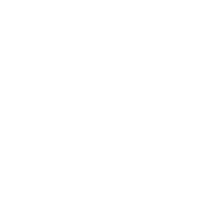 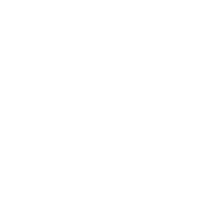 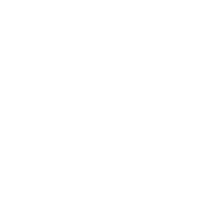 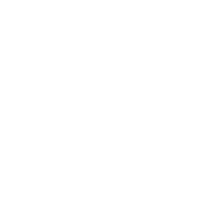 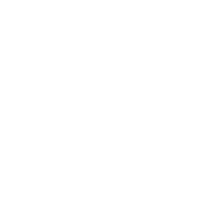 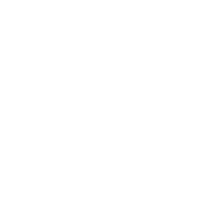 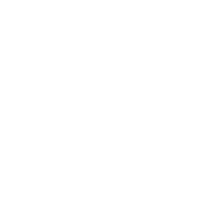 9 БЛОКОВ НОВОЙ МОДЕЛИ
1
2
3
Качество пространства
Управление потоками пациентов
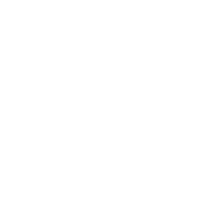 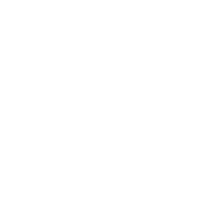 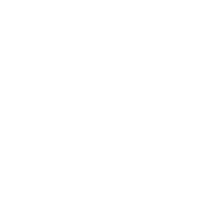 Управление запасами
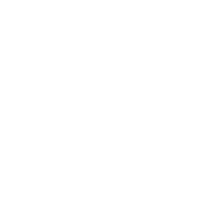 4
6
5
Качество медицинской помощи
Доступность медицинской помощи
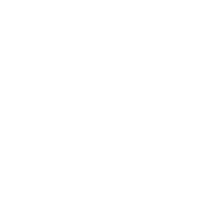 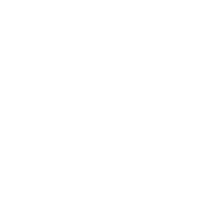 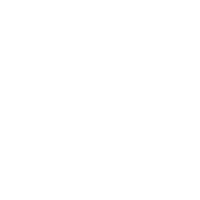 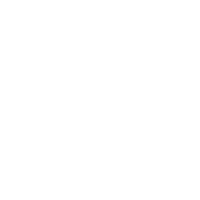 Стандартизация процессов
7
8
9
Вовлеченность персоналав улучшение процессов
Формирование системы управления
Эффективность использования оборудования
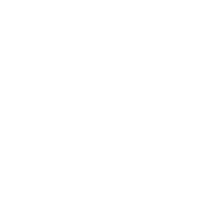 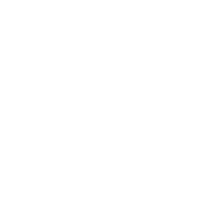 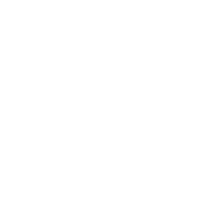 1
Управление потоками пациентов
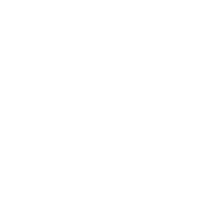 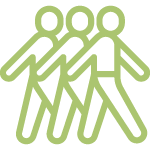 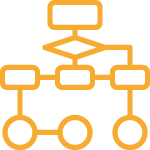 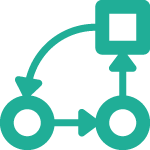 Количество пересечений потоков при проведении диспансеризации, профилактических медицинских осмотров с иными потоками пациентов
Количество пересечений потоков пациентов при предоставлении платныхи бесплатных медицинских услуг
Последовательность действий пациента в потоке процесса оказания ему медицинской помощи
Не более 3 пересечений
Не более 1 пересечения
Не более 1 действия, порождающего возврат по потоку
2
Качество пространства
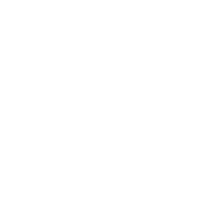 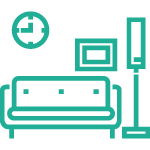 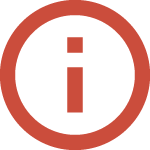 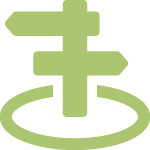 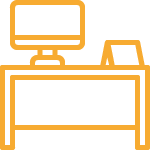 Количество мест в зоне (зонах) комфортного ожидания для пациентов
Организация системы навигации в медицинской организации
Организация системы информированияв медицинской организации
Организация рабочих мест по системе 5С
Не менее 1 местав зоне (1 посадочное место для размещения 1 посетителя), на 200 посещений планов мощности
Поиск необходимой информации об объекте (кабинете, отделении, подразделении и пр.), в том числе в точке ветвления маршрута, занимает не более 30 секунд
Реализованы 3 и более шага в организациии поддержании порядка на рабочих местах по системе 5С для всех рабочих мест
Наличие 100 % элементов информацииот их общего объема, указанногов Контрольном листе оценки системы информированияв медицинской организации
3
Управление запасами
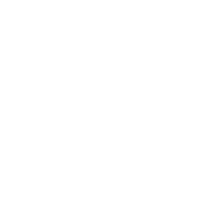 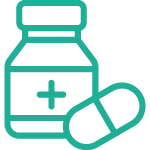 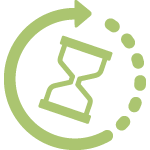 Процесс снабжения лекарственными средствами, изделиями медицинского назначения и их расходования в медицинской организации осуществляется по принципу «точно вовремя»
Процесс снабжения лекарственными средствами, изделиями медицинского назначения от склада поставщика до медицинской организации
Уровень запасов на складе медицинской организации не превышает четверти объема годовой закупки
Уровень запасов не превышает недельную норму расходования(для кабинетов врачебного приема, процедурных, перевязочных, кабинета забора биоматериала). За исключением определённого перечня лекарственных средств, требующих специальных условий учета и хранения
4
Стандартизация процессов
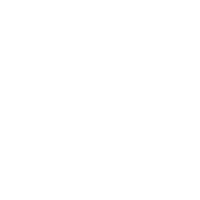 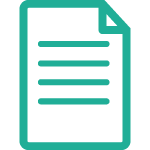 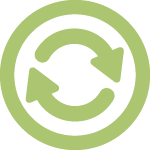 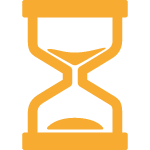 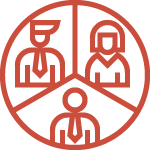 Соответствие текущей деятельности медицинской организации стандартизированной работе улучшенных процессов
Выравнивание нагрузки между сотрудниками в процессе трудовой деятельности в одном рабочем помещении
Время добавления ценности на приеме пациентов врачом
Пересмотр стандартов улучшенных процессов
Колебания нагрузки между сотрудниками (врач и медицинская сестра, медицинская сестра и медицинская сестра, регистратор и регистратор и т.д.), осуществляющими прием в одном рабочем помещении составляет не более 30%
Пересмотр стандартов улучшенных процессов не реже 1 раза в год, актуализация по мере необходимости
Не менее 50% от общего времени приема
100% (доля соответствия текущей деятельности разработанным стандартам улучшенных процессов)
5
Качество медицинской помощи
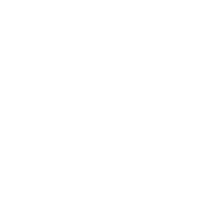 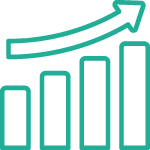 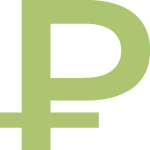 Количество штрафов взысканных страховыми медицинскими организациями
Сумма штрафов взысканных страховыми медицинскими организациями
Планомерное снижение показателей не менее чем на 5% ежегодно по сравнению с предыдущим годом.
Каждый показатель исчисляется количеством штрафов (удержаний, снятий) на 100 запрошенных СМО случаев оказания медицинской помощи ежемесячно(приложение 5)
Планомерное снижение показателей не менее чем на 5% ежегодно по сравнению с предыдущим годом 
Каждый показатель исчисляется суммой штрафов (удержаний, снятий) на 100 запрошенных СМО случаев оказания медицинской помощи ежемесячно(приложение 5)
6
Доступность медицинской помощи
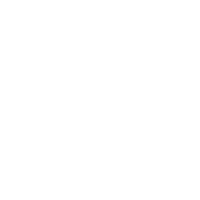 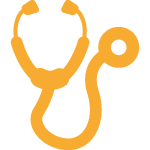 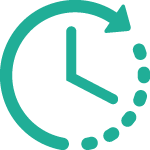 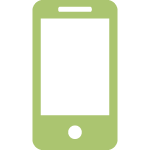 Обеспечение выполнения профилактического осмотра и (или) первого этапа диспансеризации взрослого населения за минимальное количество посещений
Обеспечение амбулаторного приема плановых пациентов врачами строго по времени и по предварительной записи
Обеспечение удаленной записи на прием в медицинские организации
Не менее 90% – доля посещений по установленному времени (допустимо отклонение, равное продолжительности одного приема согласно расписанию); 
Не менее 90 % – доля посещений по предварительной записи
Доля записей, произведенных без посещения регистратуры, составляет не менее 50%
Не более 3 (трех) посещений
7
Вовлеченность персонала в улучшение процессов
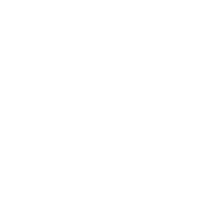 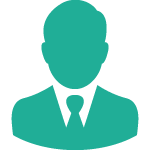 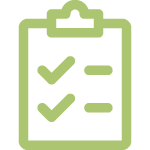 Вовлеченность руководителей медицинских организаций и их заместителей во внедрение бережливых технологий
Работа системы подачи и реализации предложений по улучшению
Не менее 1 проекта по улучшению в год у руководителя медицинской организации и его заместителей
Доля реализованных улучшений от принятых предложений составляет не менее 30%,с увеличением на 5% ежегодно
8
Формирование системы управления
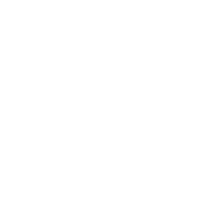 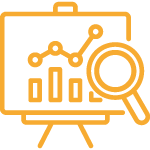 Визуальное управление процессами
Не менее 5 процессов(в соответствии с блоками системы SQDCM) управляются через инфоцентр
9
Эффективность использования оборудования
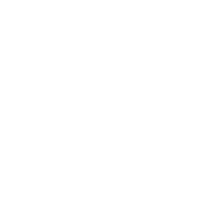 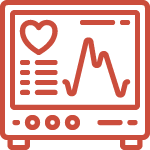 Производственная нагрузка оборудования (далее – ПН)
Коэффициент: 
не менее 80% в отношении оборудования, используемого в диагностических целях, кроме оборудования КДЛ